Les salons littéraires
Les précieuses.
Sommaire:
I. La création des salons littéraires.
II. Les salons au fil des siècles:                               a. au XVIIe siècle                                                      b. au XVIIIe siècle                                                                 c. au XIXe siècle 
III. La fin des Salons littéraires.
II. Les salons au fil des siècles:                 a. au XVIIe siècle
Catherine de Vivonne /  le château de Rambouillet
Madeleine de Scudery
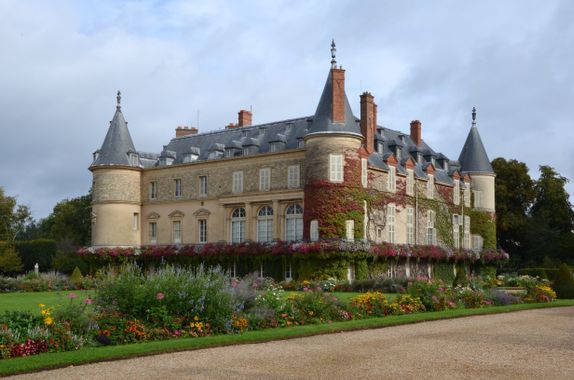 b. Les salons au XVIIIe siècle:
Marie Thérèse Rodet Geoffrin
Lecture de la tragédie de l'orphelin de la Chine de Voltaire dans le salon de madame Geoffrin
c. Les salons au XIX siècle:
Madame Récamier
George Sand
III. La fin des Salons littéraires:
Sources :
Tête-en-lettres
Espacefrançais.com
Larousse.fr